Особливості навчального процесу в університетах Сінгапура
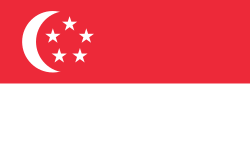 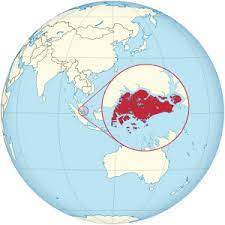 1 етап: збільшення кількості навчальних закладів (1960-1965 рр.);

2 етап: підвищення якості роботи навчальних закладів (кінець 1965-1975 рр.);

3 етап: налагодження системи освіти з метою задовільнити потреби і держави, і студентів (1975-1985рр.);

4 етап: децентралізація освіти.
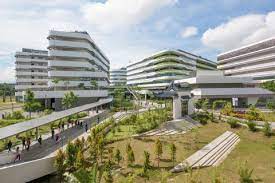 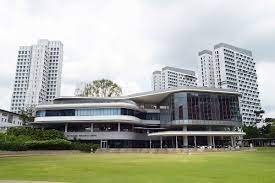 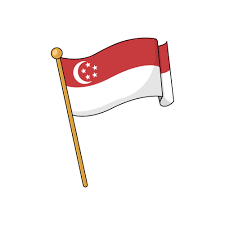 Національний університет Сингапура
Сингапурський університет технологій та дизайну
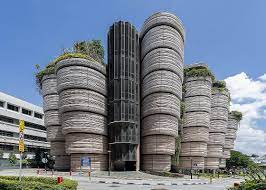 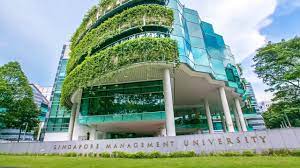 Університет управління Сингапура
Наньянський технологічний університет
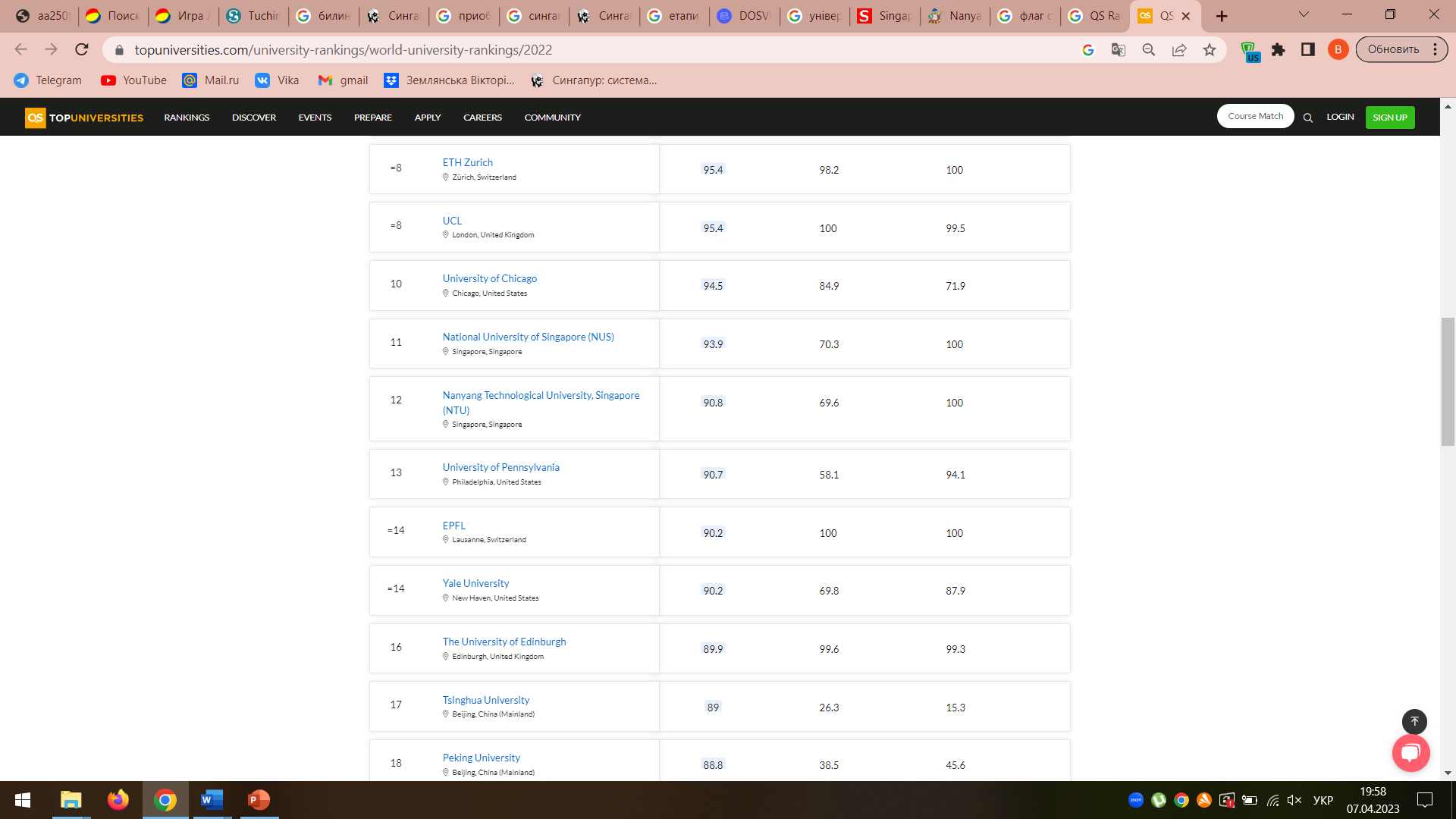 QS Ranking 2022
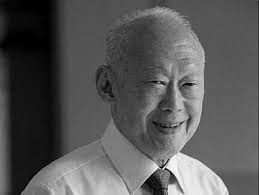 Лі Куан ю – один з творців «економічного дива»
Комунікативні навики – найважливіший фактор робочої сили ХХІ століття, бо англійська мова – мова бізнесу, науки та дипломатії
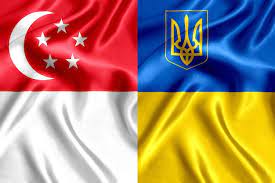 МЕРІТОКРАТІЯ
 
БІЛІНГВІЗМ

ФІНАНСОВА ДОПОМОГА

ПРОГРАМА ПО ОБМІНУ
 СТУДЕНТАМИ